May 2018
Co-existence of Distribution Nodes and Short Range Devices
Date: May 23, 2018
DCN: 11-18-0833-01-00ay
1
Aditya V. Padaki et al.
May 2018
Overview
Introduction
Why co-existence important? 
What’s been done until now? 
What’s lacking? 
Problem Setup
Interference heat maps
SINR CDFs
Throughput CDFs
Simulation Parameters
Simulation Results

NOTE: In this presentation, ‘Tx Power’ means EIRP.
2
Aditya V. Padaki et al.
May 2018
Introduction
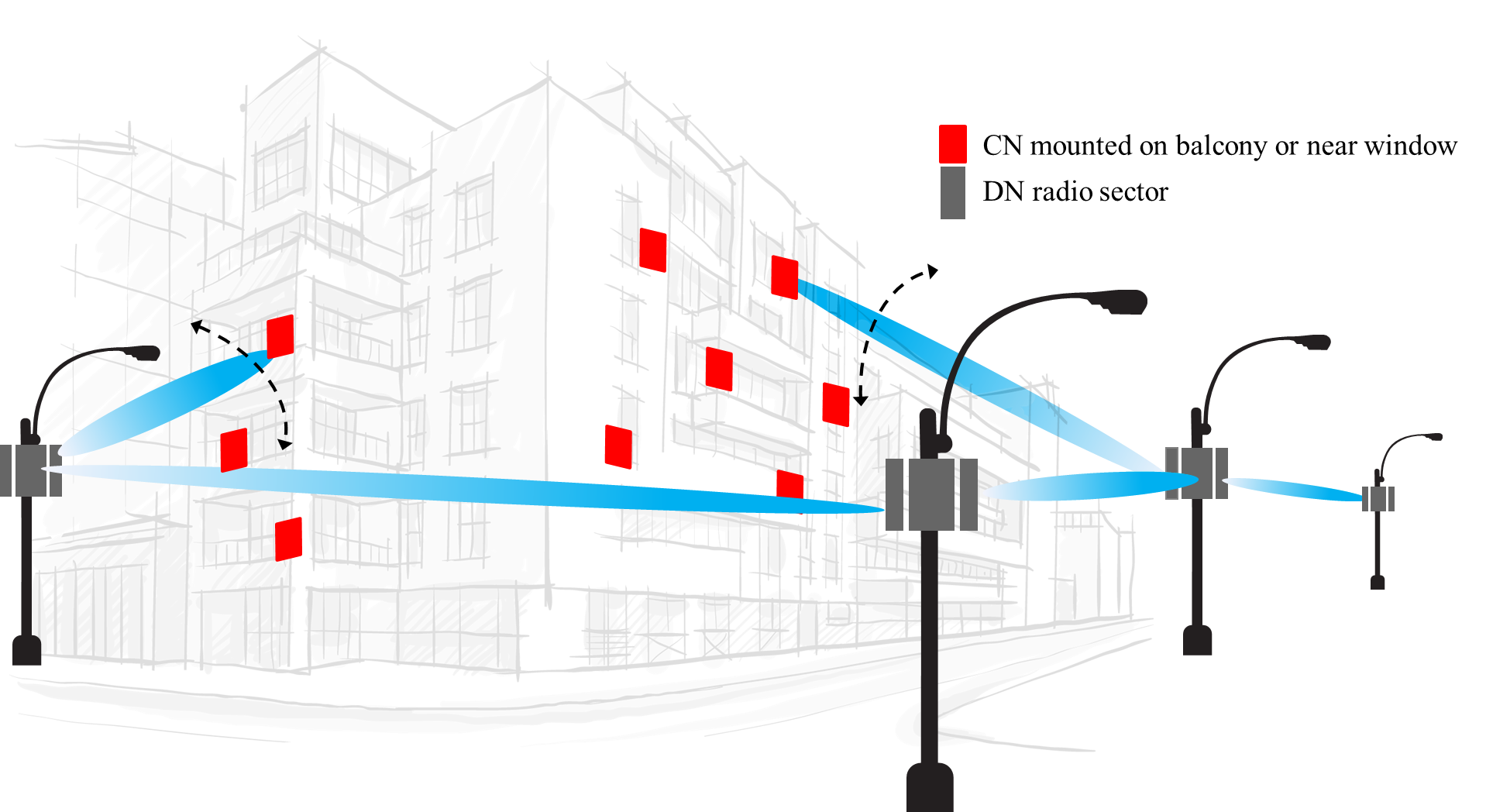 Distribution Nodes (DN) may impact the Short Range Devices (SRD)
Ensuring co-existence between DN and SRD is important to design and deployment of distribution network
Extensive co-existence analysis is required to protect SRDs
Experimental studies have been carried out in the previous contributions [1][2]
Analysis for more test cases and DN deployment scenarios required 
Ways to enhance co-existence need to be studied
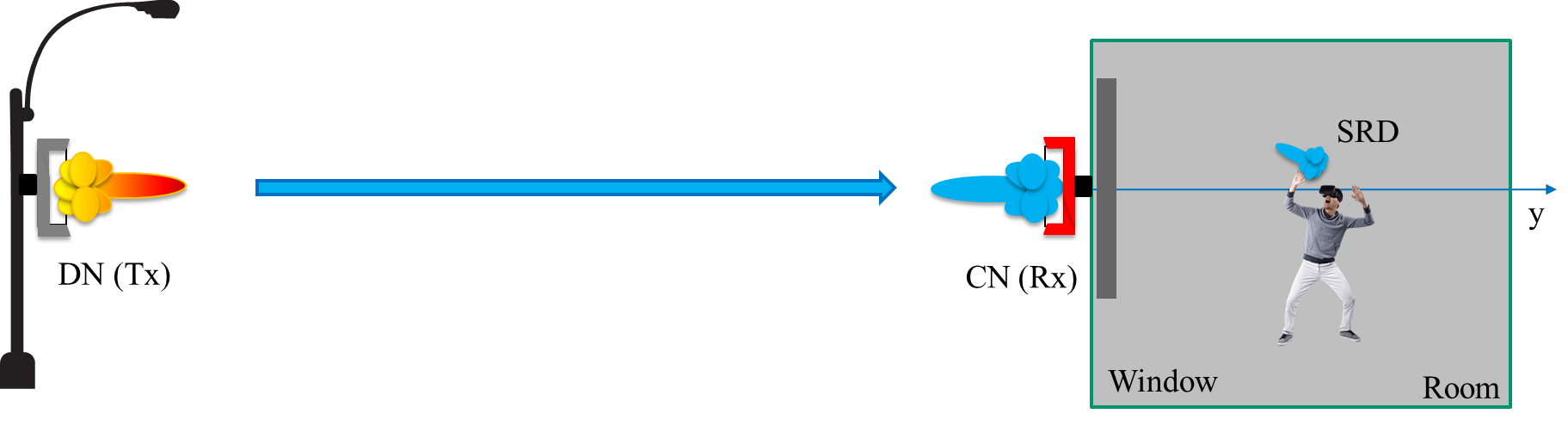 Figures source: IEEE 802.11-18/0131r0
3
Aditya V. Padaki et al.
[Speaker Notes: 131, 488]
May 2018
Co-existence Study Simulations
Intuitive presentation of interference power experienced by SRDs
Interference power heat map as a function of SRD distance, height, and antenna pattern
Generation of received (interference) power CDF

Given SRD link is established, study the performance degradation
What is the impact of DN operation on SRD throughput?
Simulations to generate CDFs of SINR and data rate for various scenarios
4
Aditya V. Padaki et al.
May 2018
Generation of Interference Heat Map
Fix the parameters 
Locations of FWA Tx and FWA Rx, 
Tx power 
Antenna array configuration/beam pattern
Form layers of 2-D grids at various vertical heights
Compute the Rx power at each intersection of the grid lines 
3GPP Street Canyon path loss model for 60 GHz [3]
Assume omni-directional Rx antenna for SRD devices for the purpose of CCA threshold calculation
Repeat for different parameters
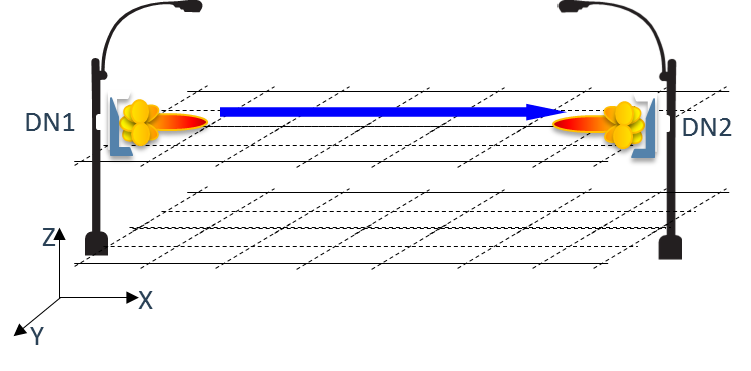 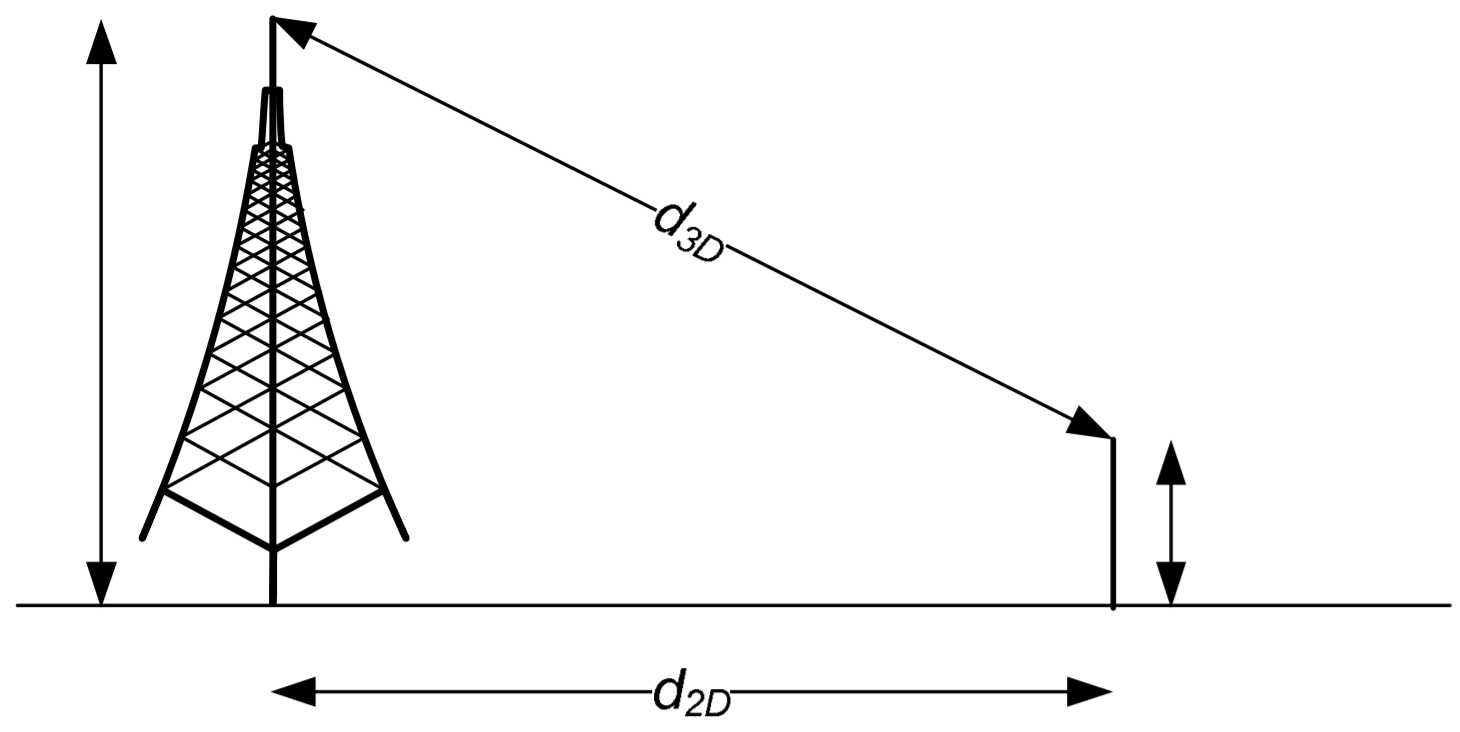 5
Aditya V. Padaki et al.
May 2018
DN Antenna directivity pattern (36Hx8V)
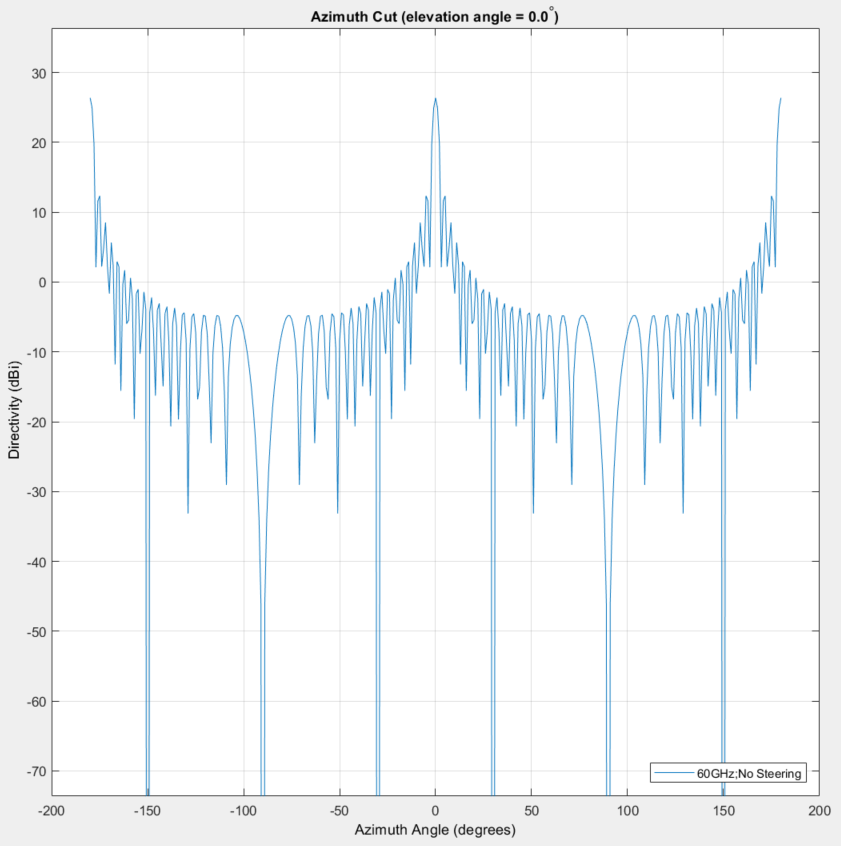 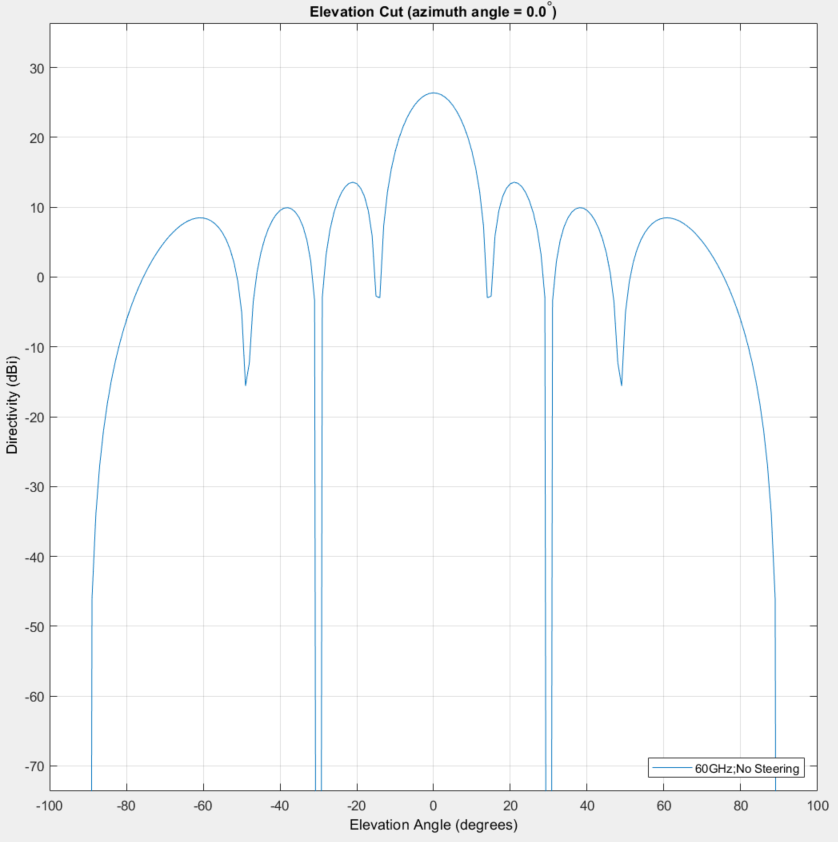 6
Aditya V. Padaki et al.
May 2018
Interference Heat Map
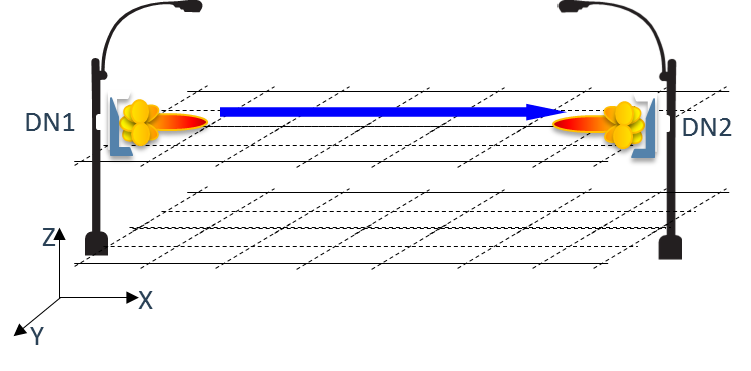 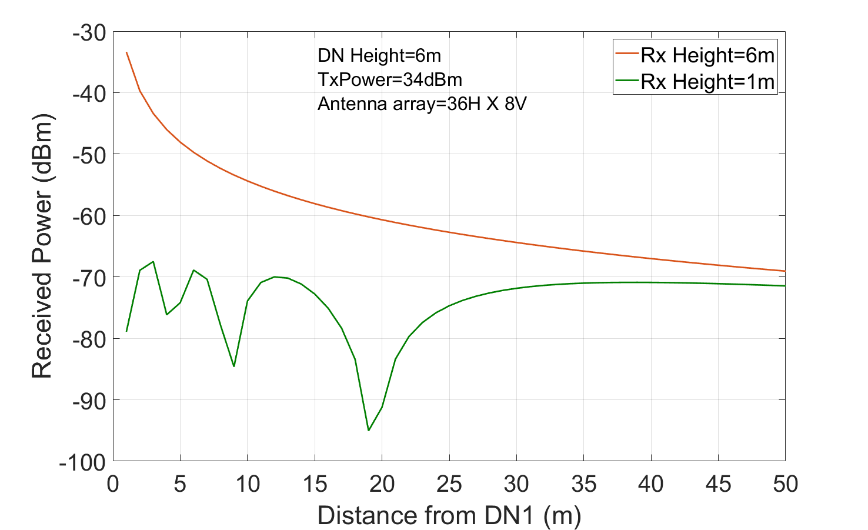 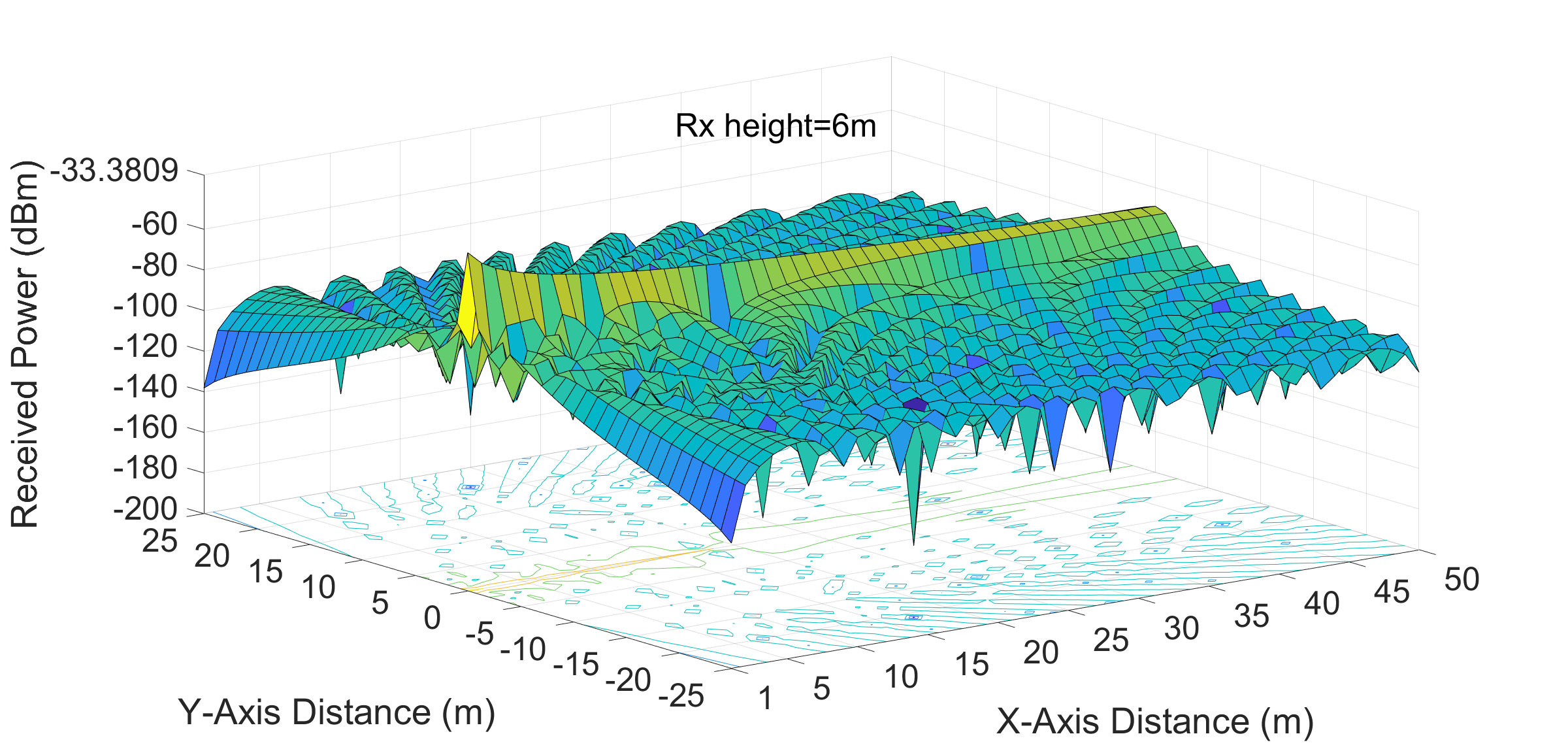 Example interference heat map for SRD Rx Height=6m (worst case scenario)
Signal level drops considerably
Received Power level along y=0 for two levels of Rx height
Results similar to [2]
7
Aditya V. Padaki et al.
May 2018
CDFs of Interference Received Power
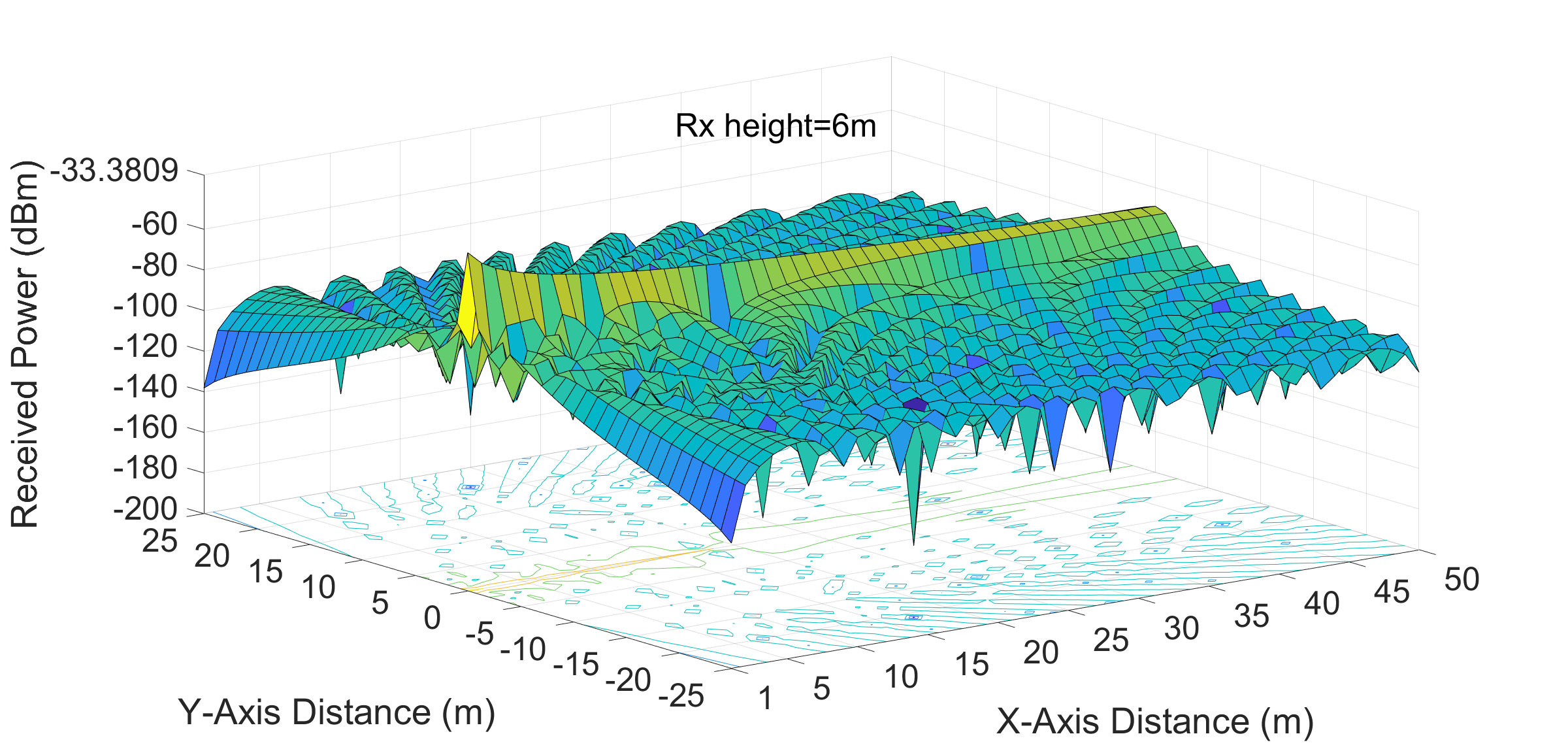 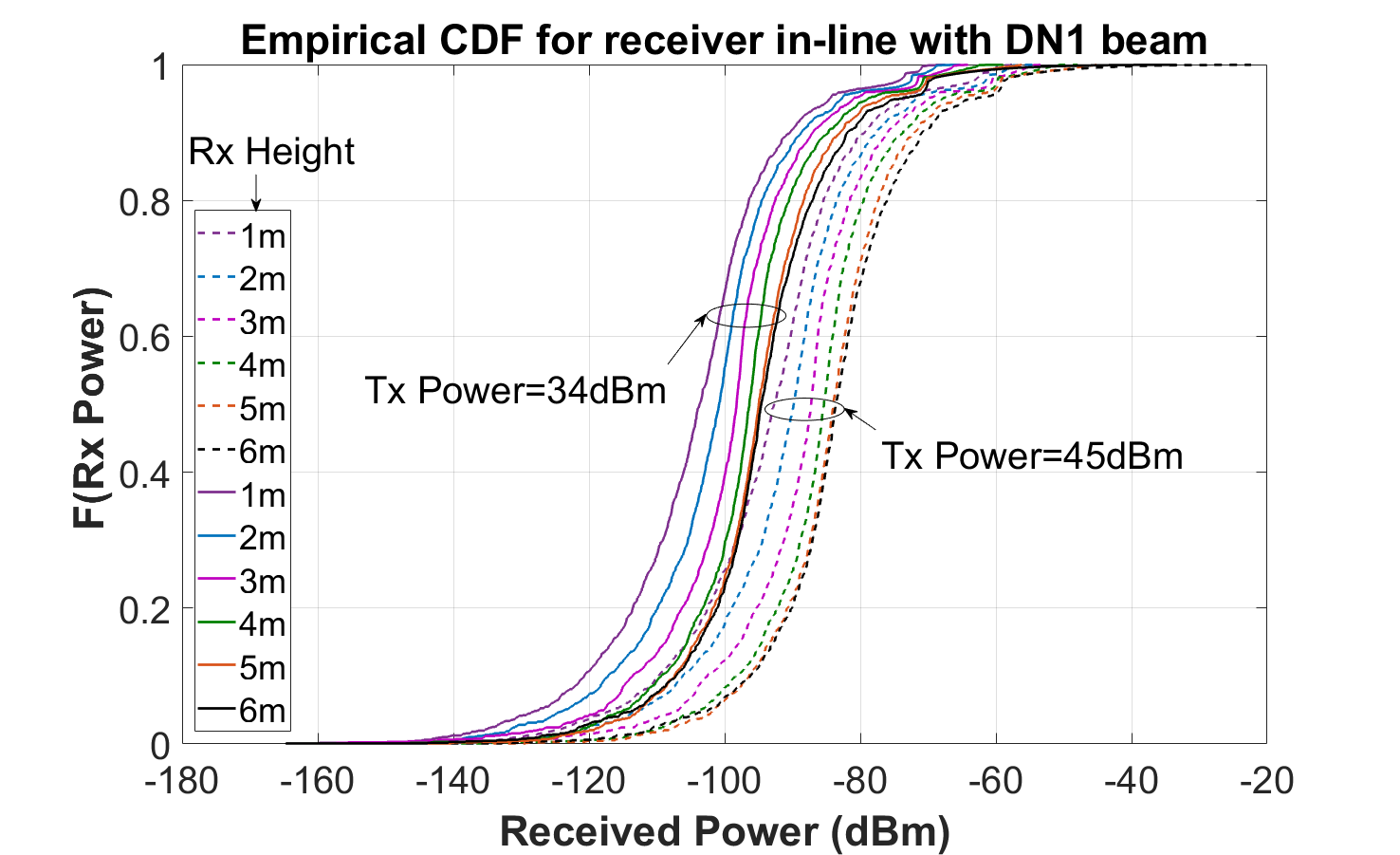 (power control)
Use the data collected to generate CDFs of received power
Intuition for different types of scenarios
CCA Threshold
8
Aditya V. Padaki et al.
May 2018
Azimuth-Elevation Variation of Interference
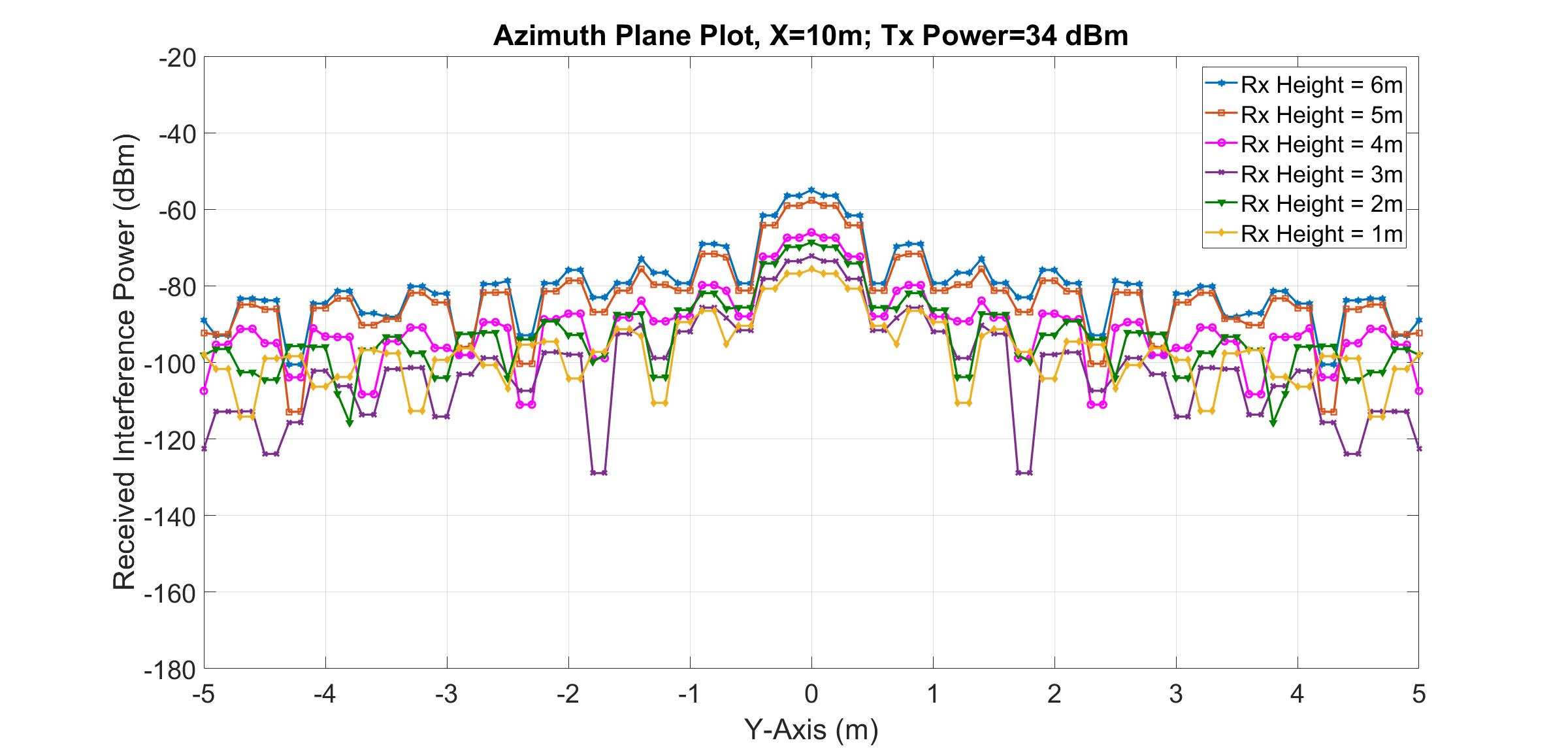 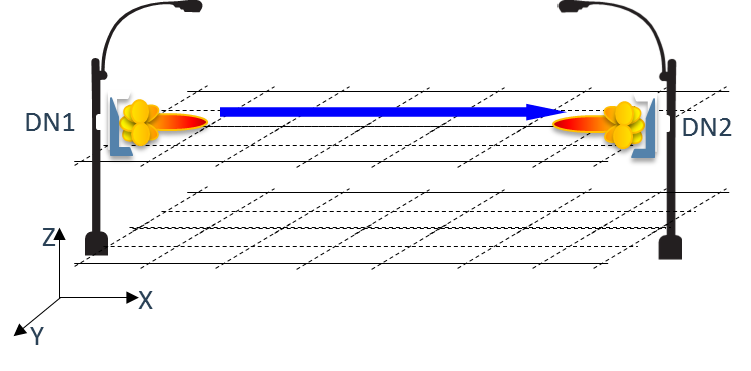 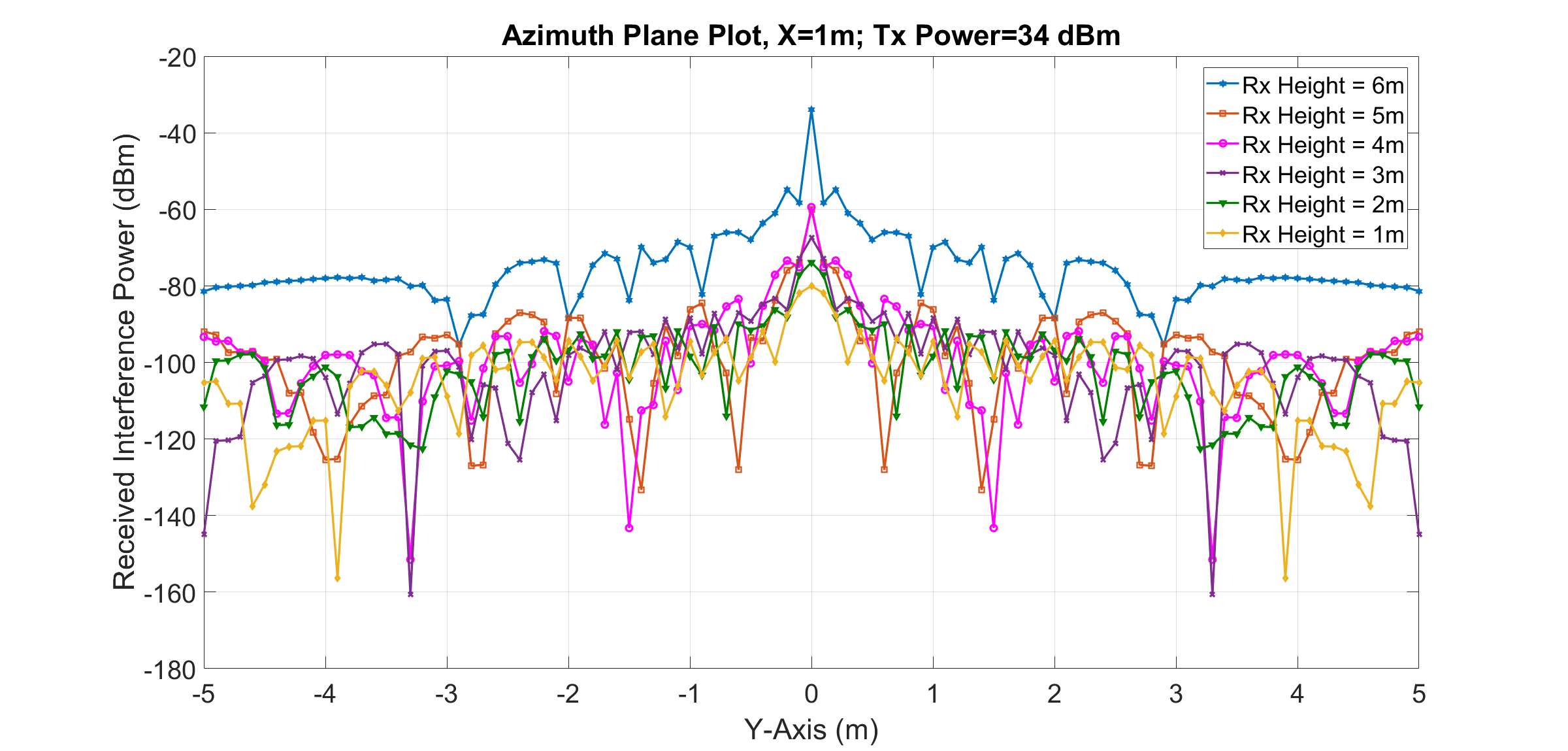 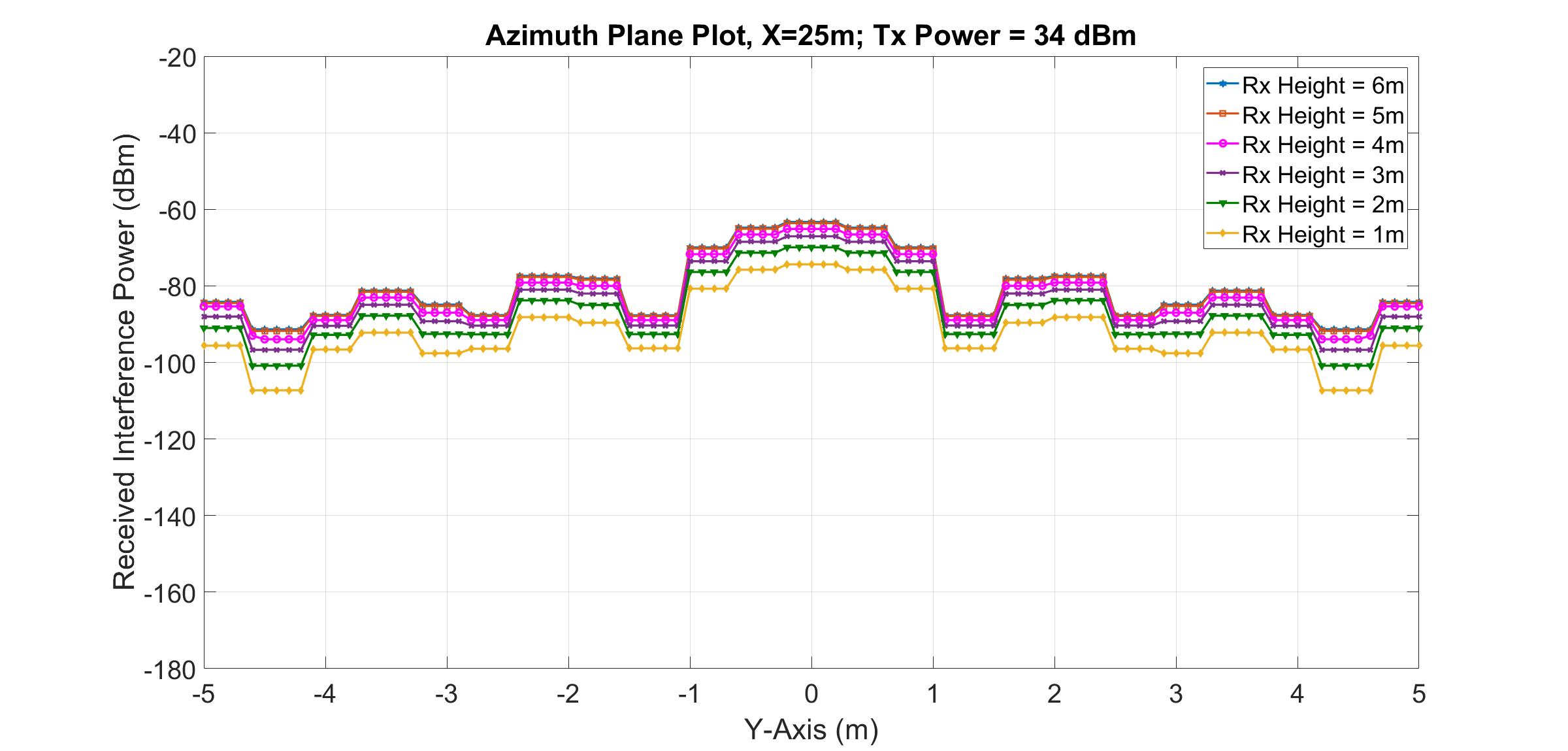 Received power drops with y-axis
9
Aditya V. Padaki et al.
May 2018
CDFs Y-Range 10m, X-Range 50m, Tx Power 34 dBm
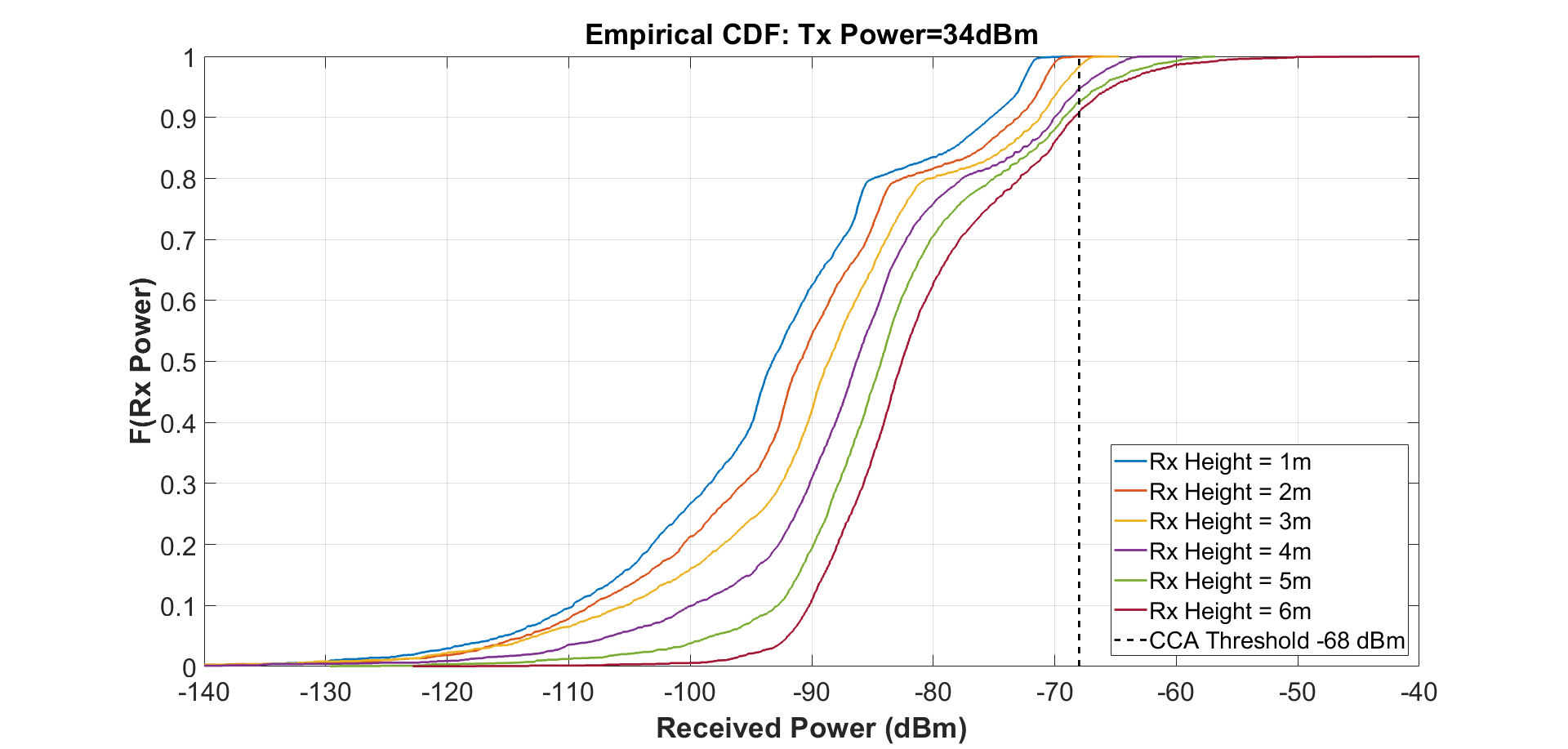 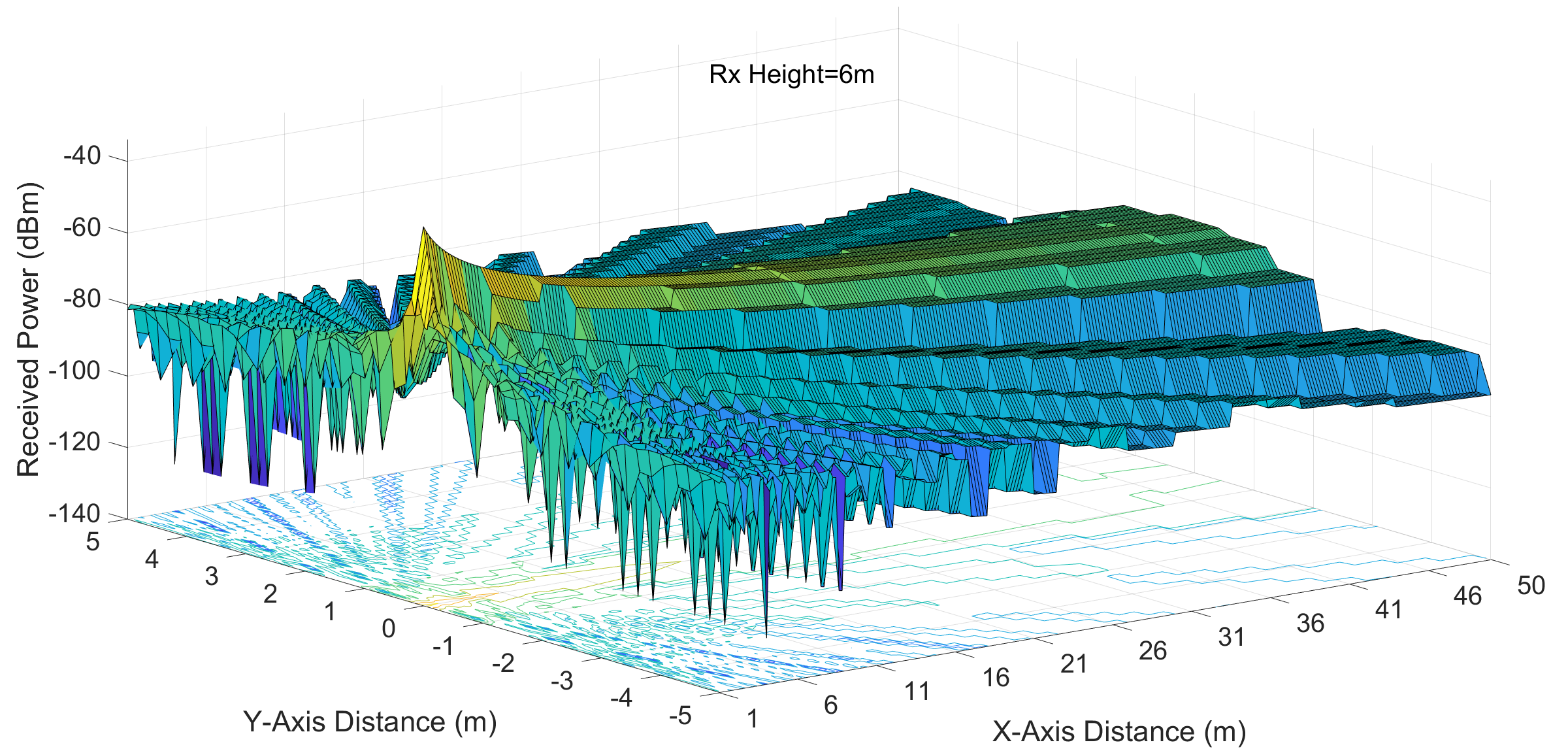 10
Aditya V. Padaki et al.
May 2018
CDFs for X-Range 200m, Tx Power 42 dBm
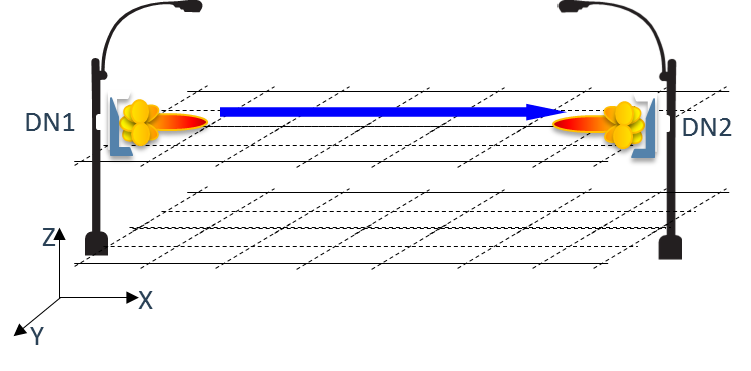 The curves in this case are ‘closer’ to each other than the case with Tx Power 34 dBm and X-Range 50m
(We provide scatter plots on slide 13 for intuition on this aspect)
11
Aditya V. Padaki et al.
May 2018
Locations of SRD Link Blockage
12
Aditya V. Padaki et al.
May 2018
Visualization of Blockage
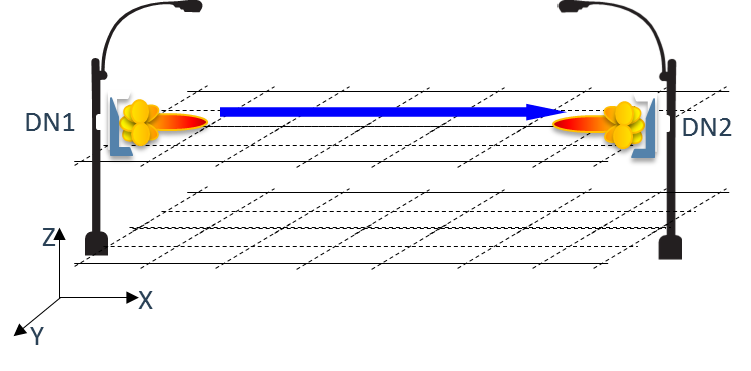 Case 2: Tx Power 42 dBm, DN-to-DN distance 200m
Case 1: Tx Power 34 dBm, DN-to-DN distance 50m
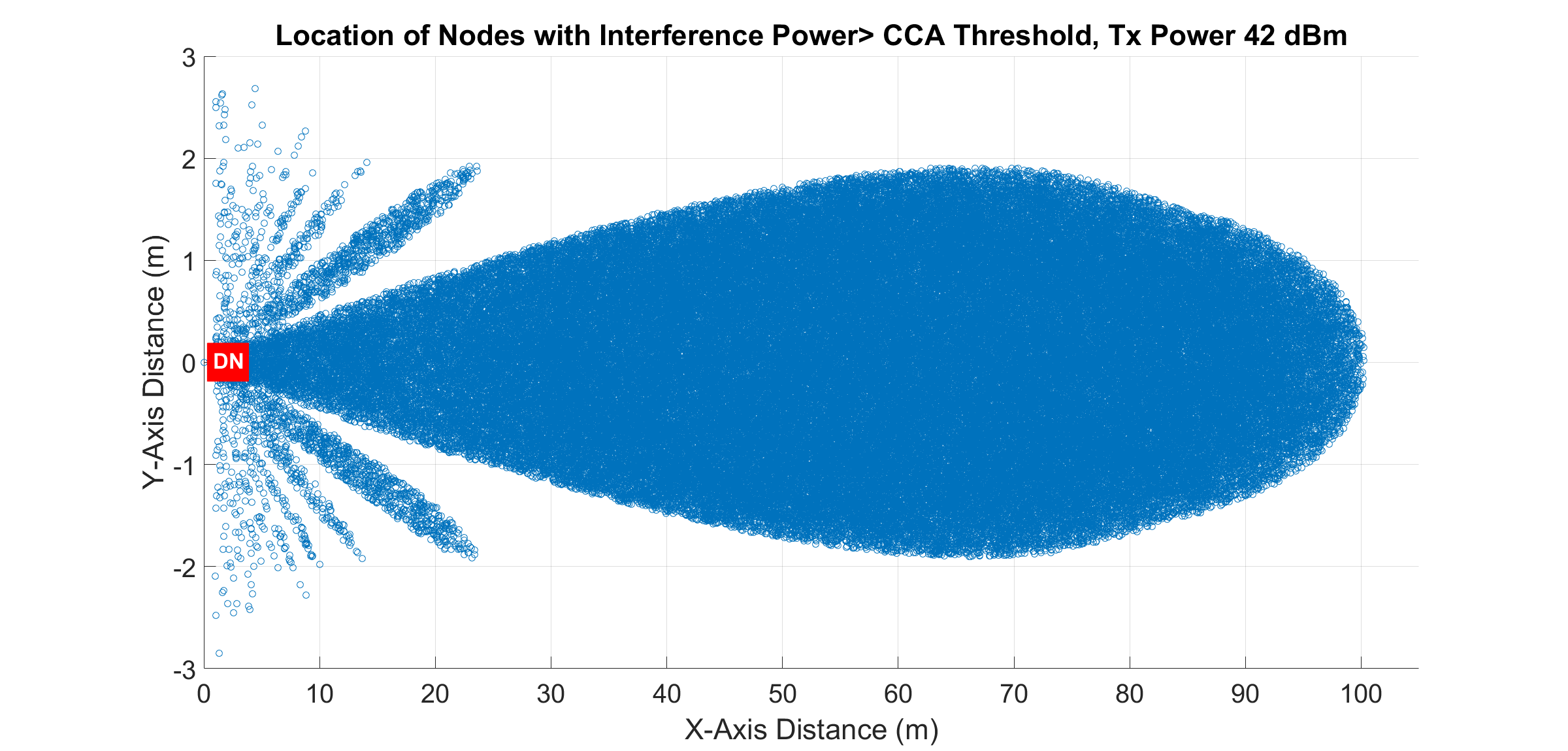 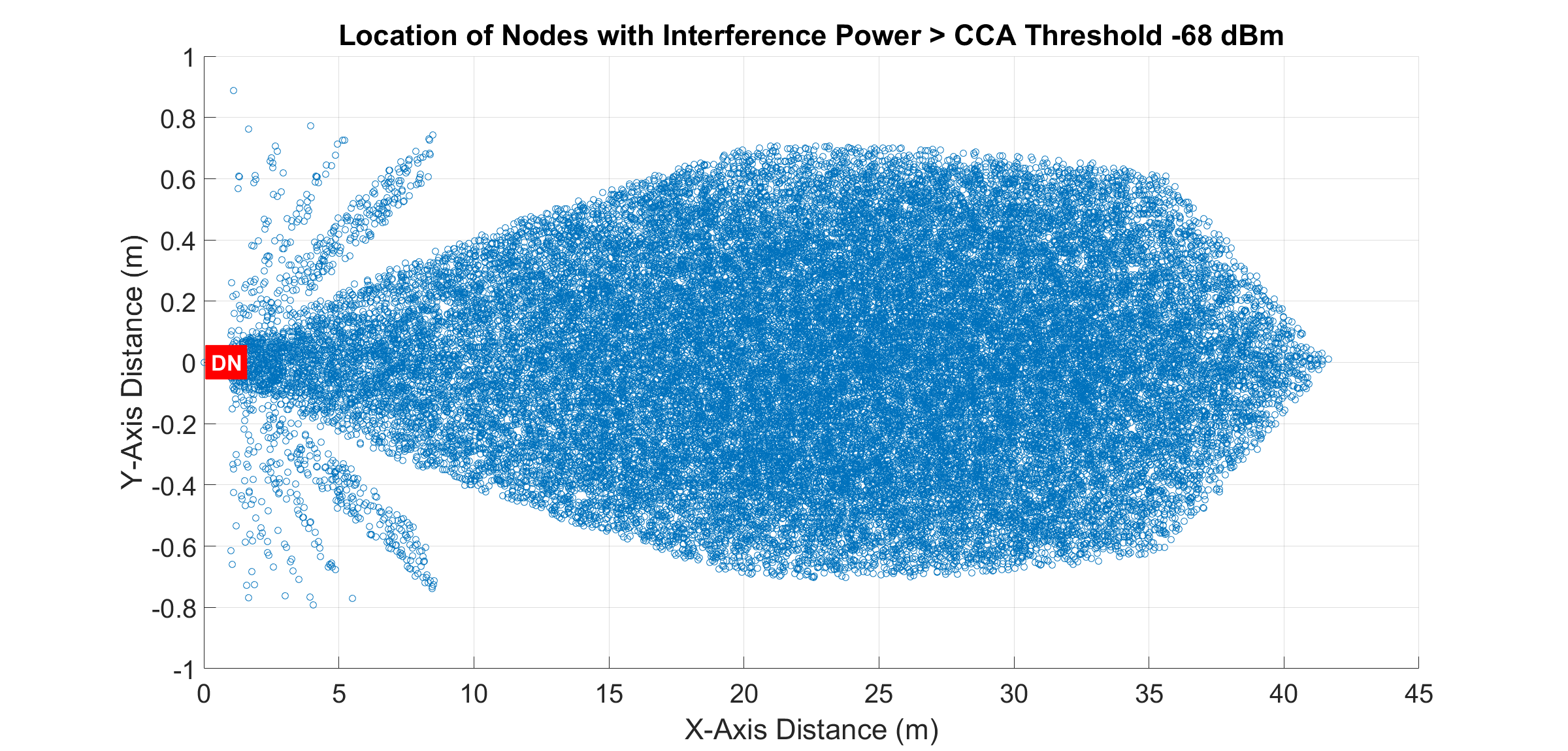 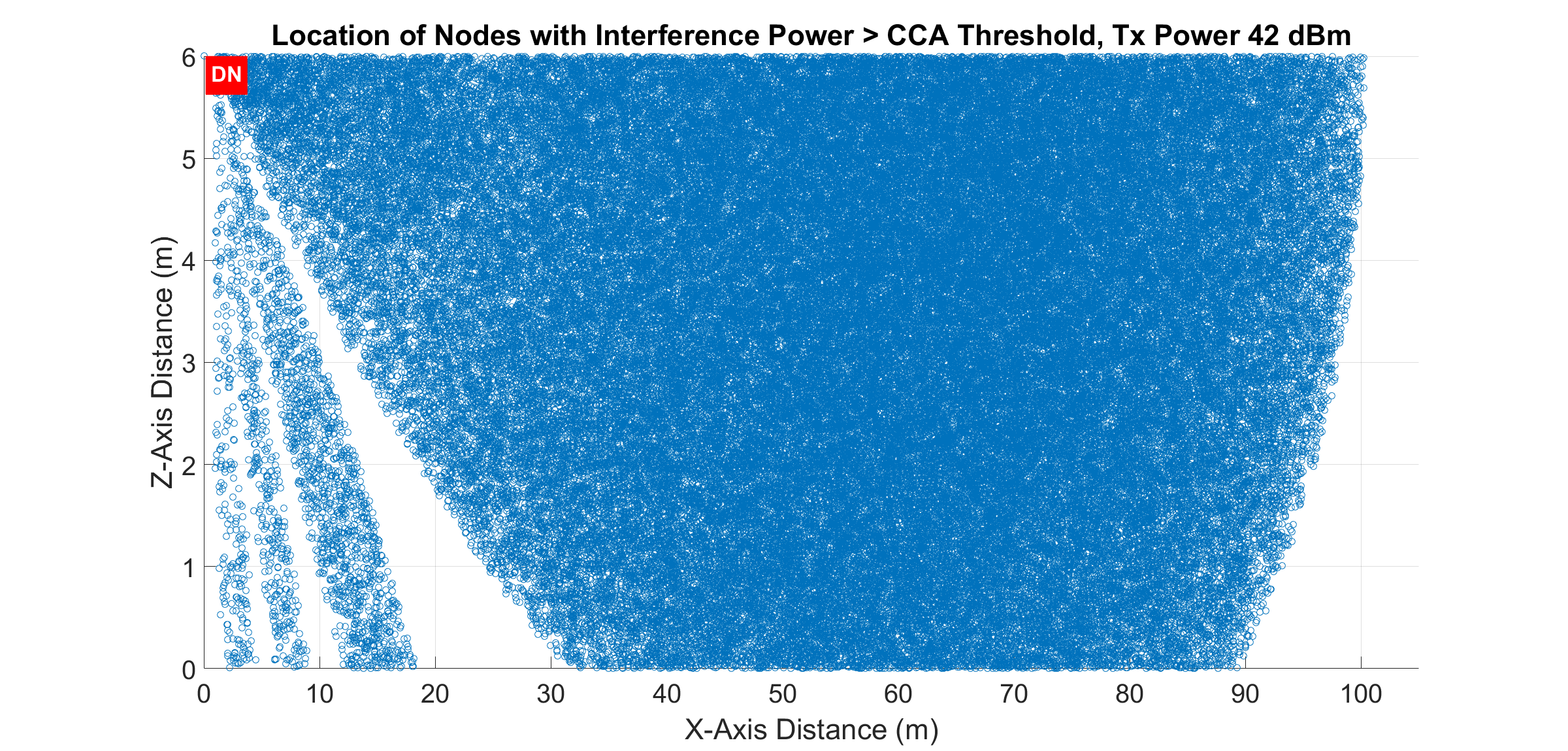 13
Aditya V. Padaki et al.
May 2018
CDF of Received Interference Power from DN
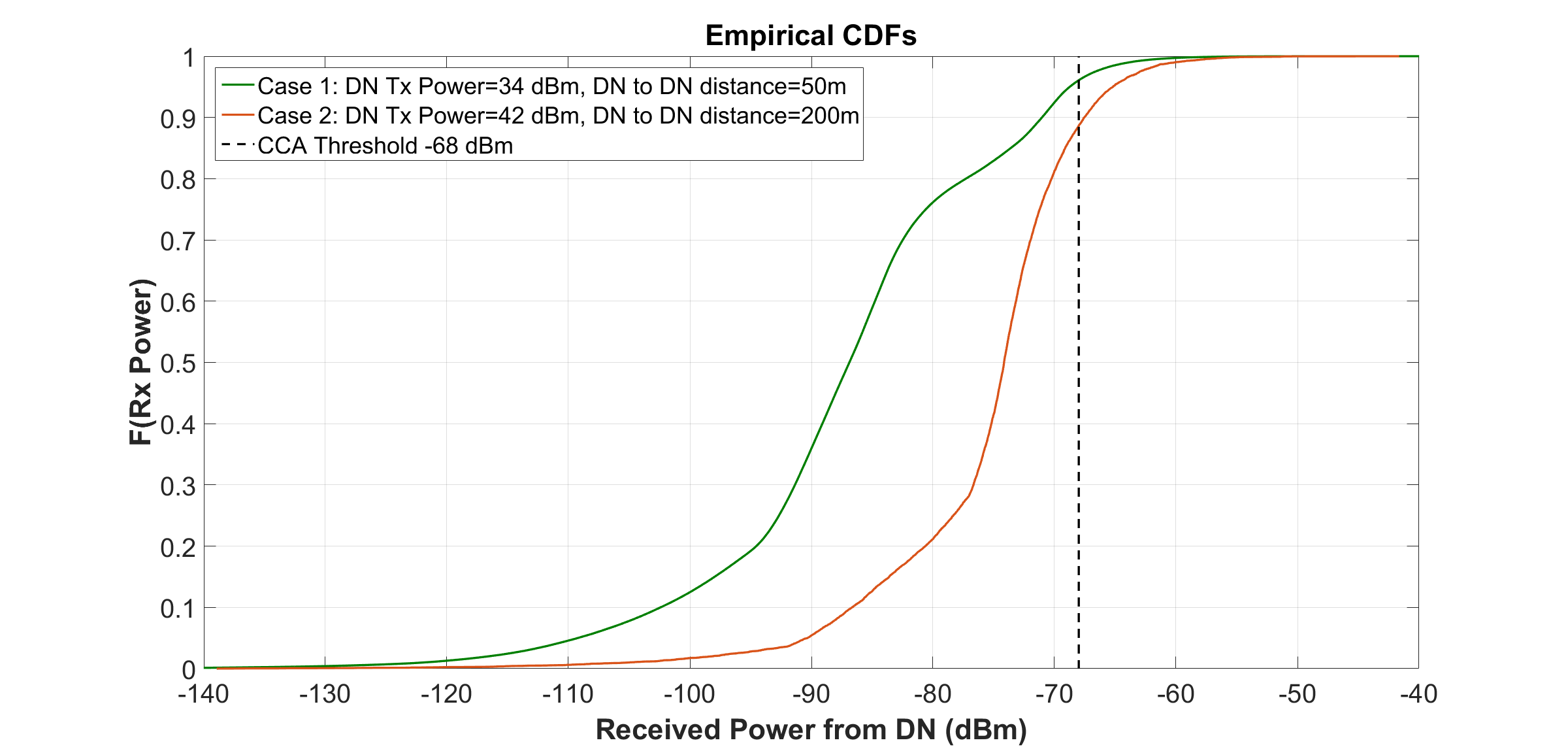 Locations sampled uniformly at random
Two cases have the same DN-to-DN data rate
Even with DN Tx power control, DN-to-DN distance impacts co-existence
Gives network deployment/design insights
14
Aditya V. Padaki et al.
May 2018
Received Interference Power Comparison:
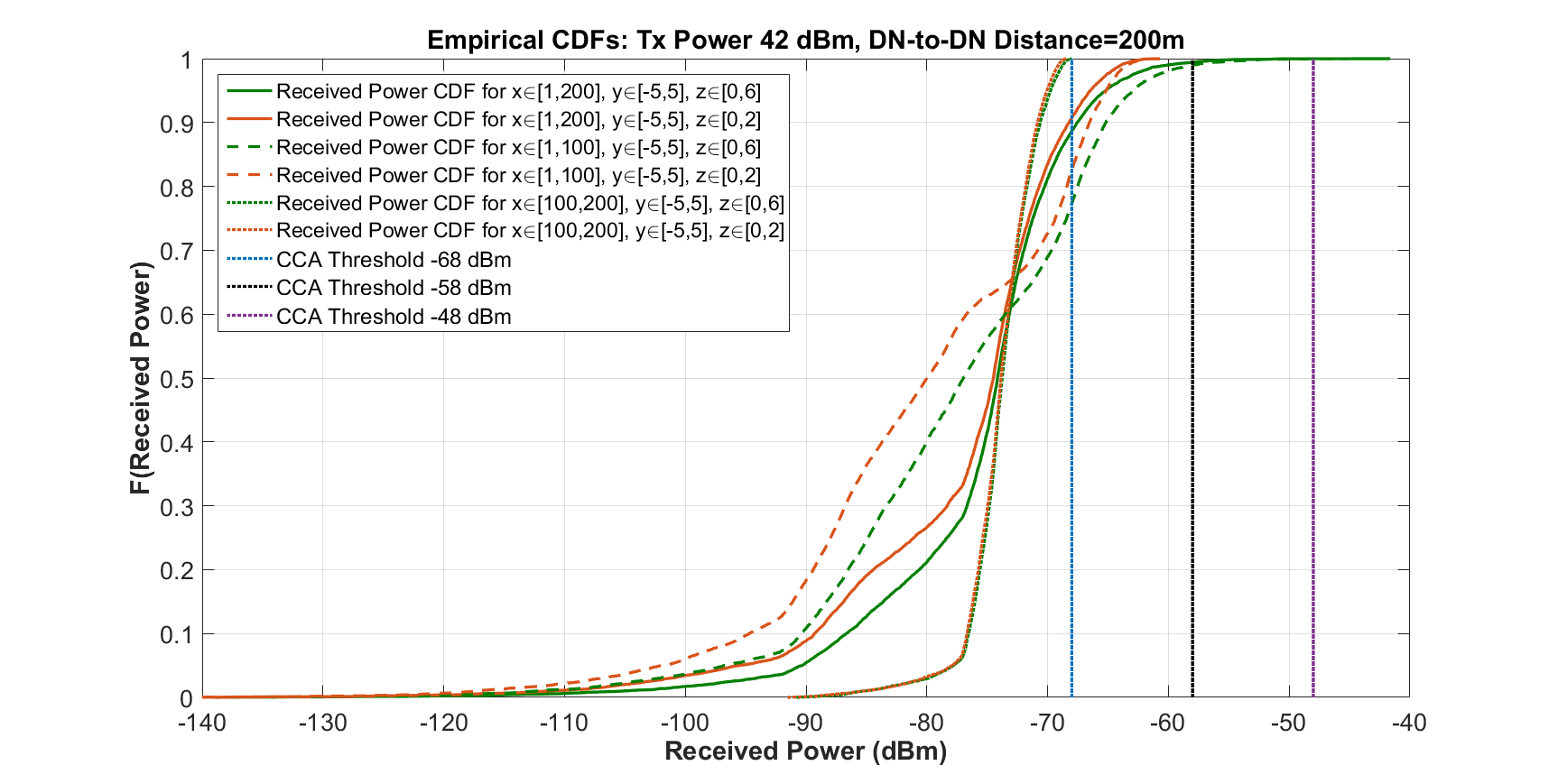 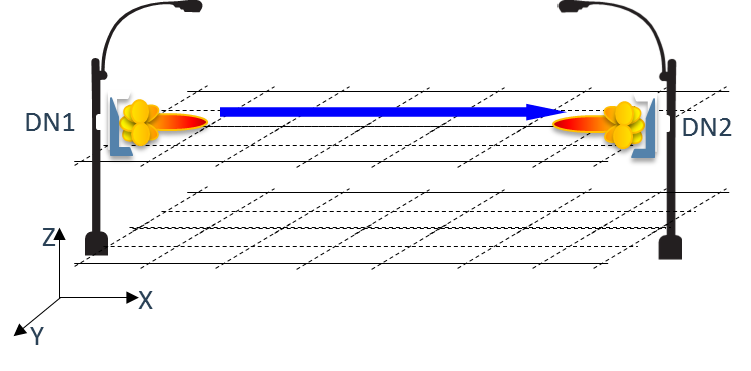 DN-to-DN Distance = 200m, Target MCS 21 (SNR 26dB), Tx Power=42 dBm
Most locations ‘blocked’ within the ‘first half’ of X-Y plane
15
Aditya V. Padaki et al.
May 2018
Ideal Operating/Deployment Regions
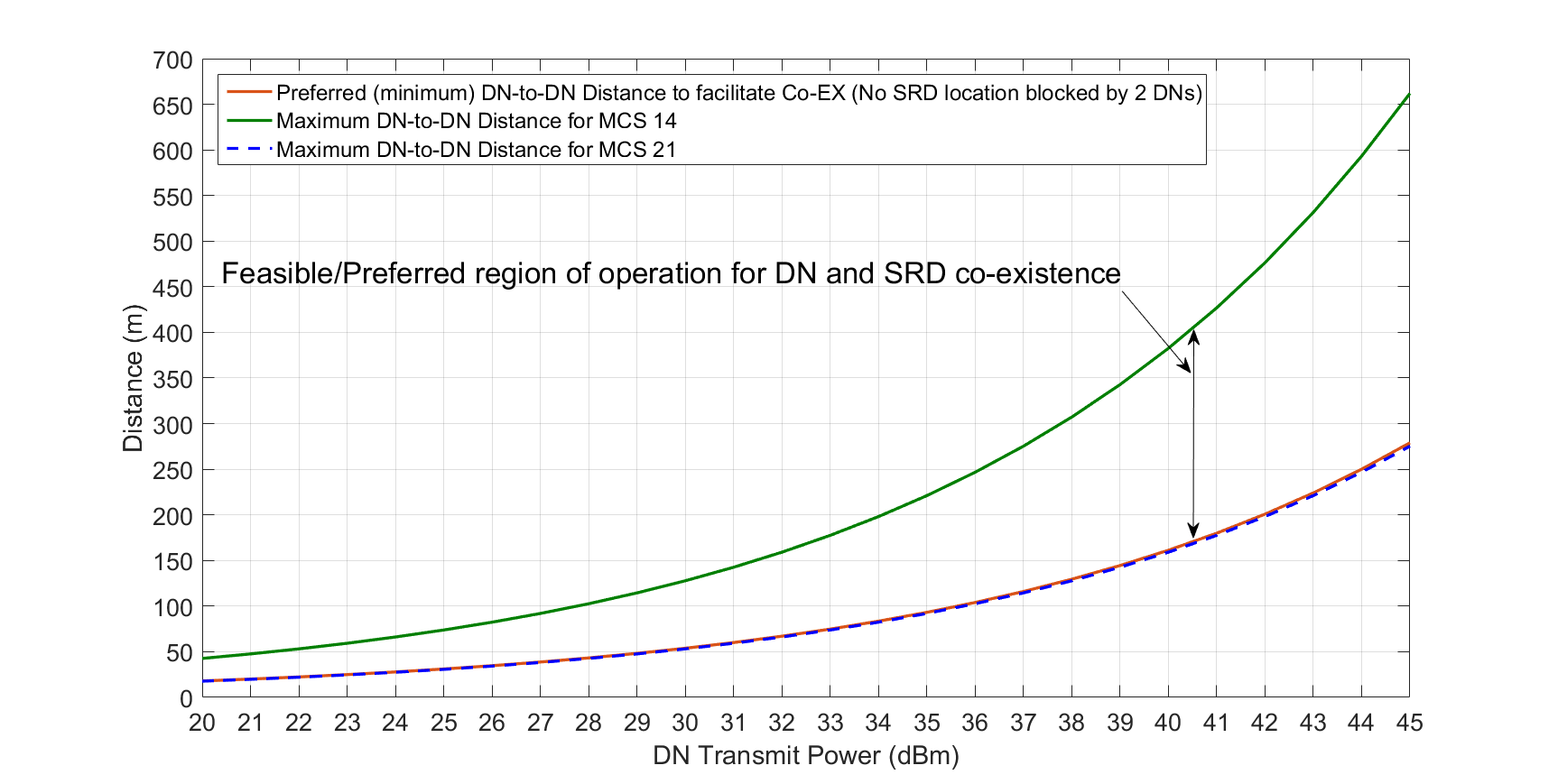 What should be DN Tx power and DN-to-DN distance so that
DN target MCS is met
DN-SRD co-existence is enhanced (no location faces interference from 2 DNs)
Curves shown for 2 sample MCS values (MCS14=SINR 18dB, MCS 21=SINR 26dB)
16
Aditya V. Padaki et al.
May 2018
SINR CDFs for DN-to-DN Distance of 200m with MCS 21
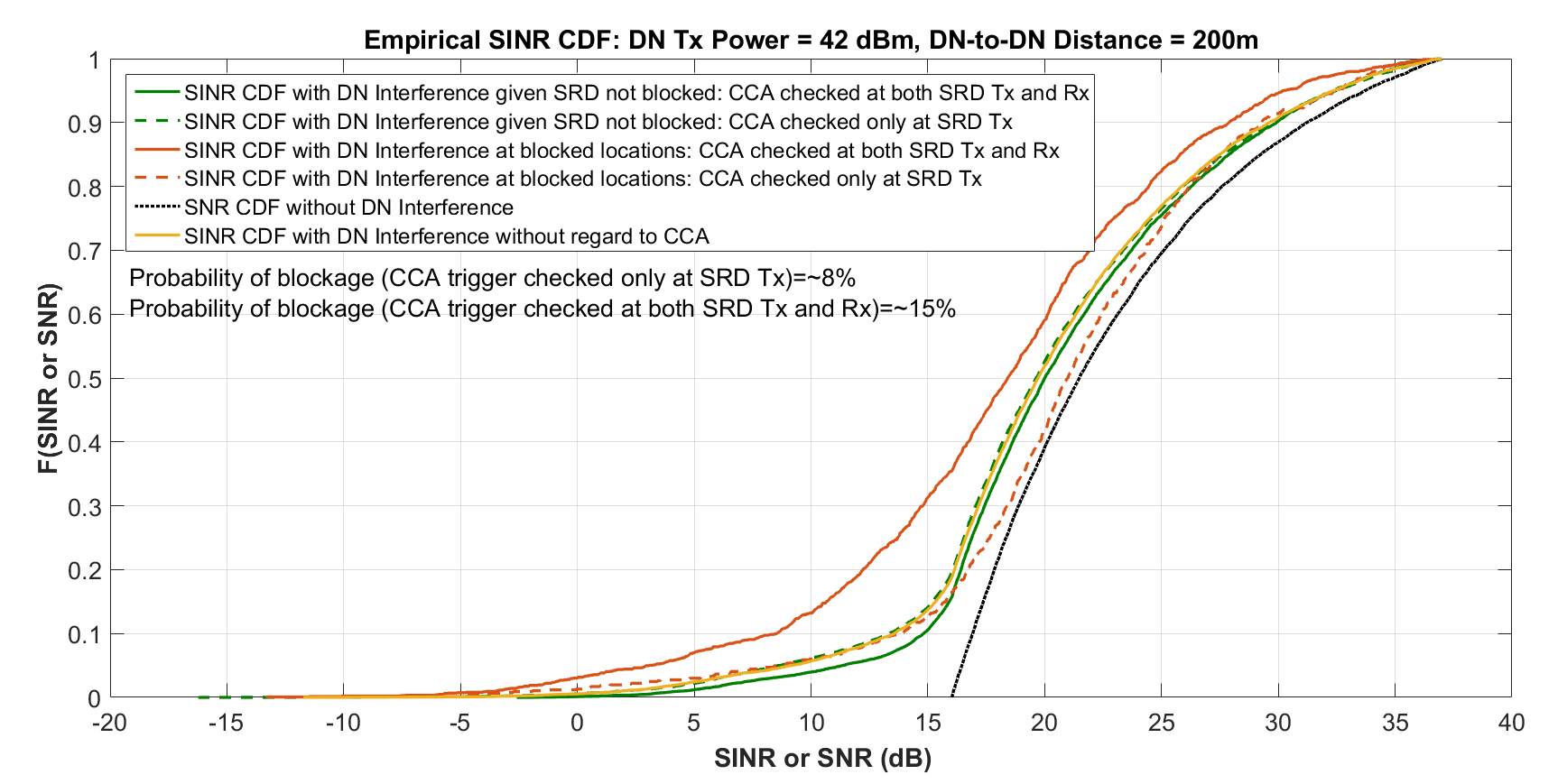 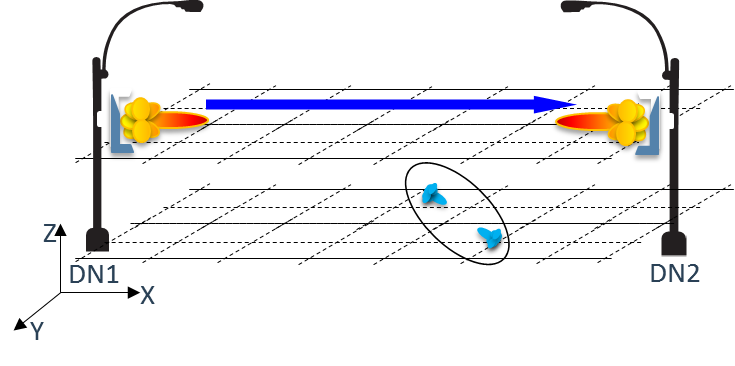 17
Aditya V. Padaki et al.
May 2018
Instantaneous Data Rate CDFs for Random SRD Loc./Dir.
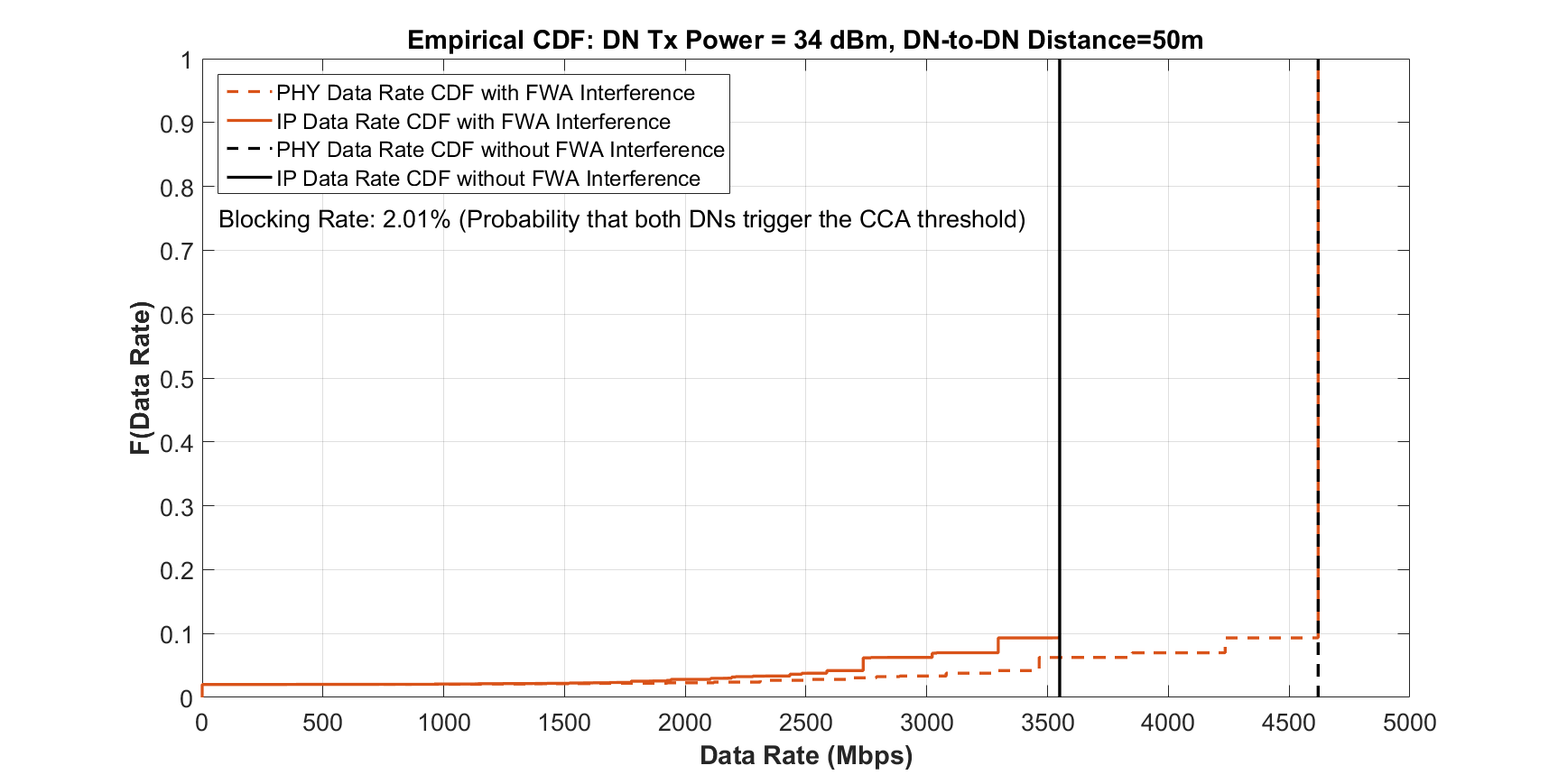 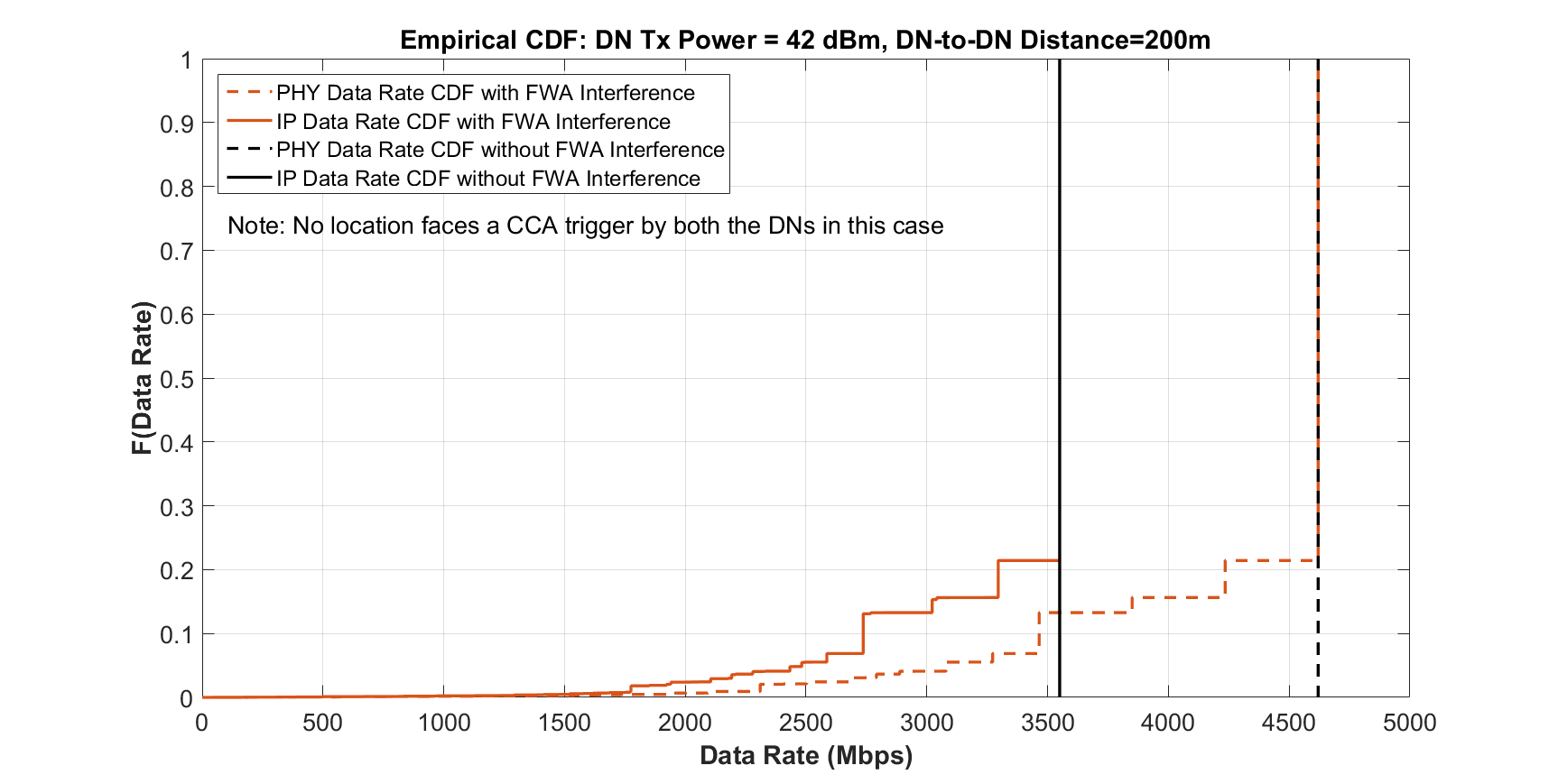 18
Aditya V. Padaki et al.
May 2018
Conclusions
DN operations may impact certain SRD links (even with transmit power control (TPC))
Depends on DN Transmit Power and DN-to-DN distance
DN deployment should account for possible SRD traffic and co-existence
SRD throughput is largely limited by SRD CCA trigger
Caveat: depends on whether CCA threshold is checked at both SRD Tx and SRD Rx or only at SRD Tx alone
Frameworks and schemes to enhance SRD co-existence needed
Simulations provide network design/deployment insights
Design DN-to-DN Distance and transmit power accounting for both DN target MCS and SRD co-existence considerations
Example: For DN-to-DN Distance of 200m, with TPC (42 dBm for 11ay MCS21/SNR26dB) we observe that no SRD link is blocked by both DNs through simulations
19
Aditya V. Padaki et al.
May 2018
References
IEEE 802.11-18/0131r0, “Distribution Networks and Short Range Devices Coexistence”
IEEE 802.11-18/0488r1, “Field Measurement Results for Distribution Networks and Short Range Devices Coexistence”
3GPP TR 38.901, “Study on channel model for frequencies from 0.5 to 100 GHz (Release 14)”
20
Aditya V. Padaki et al.